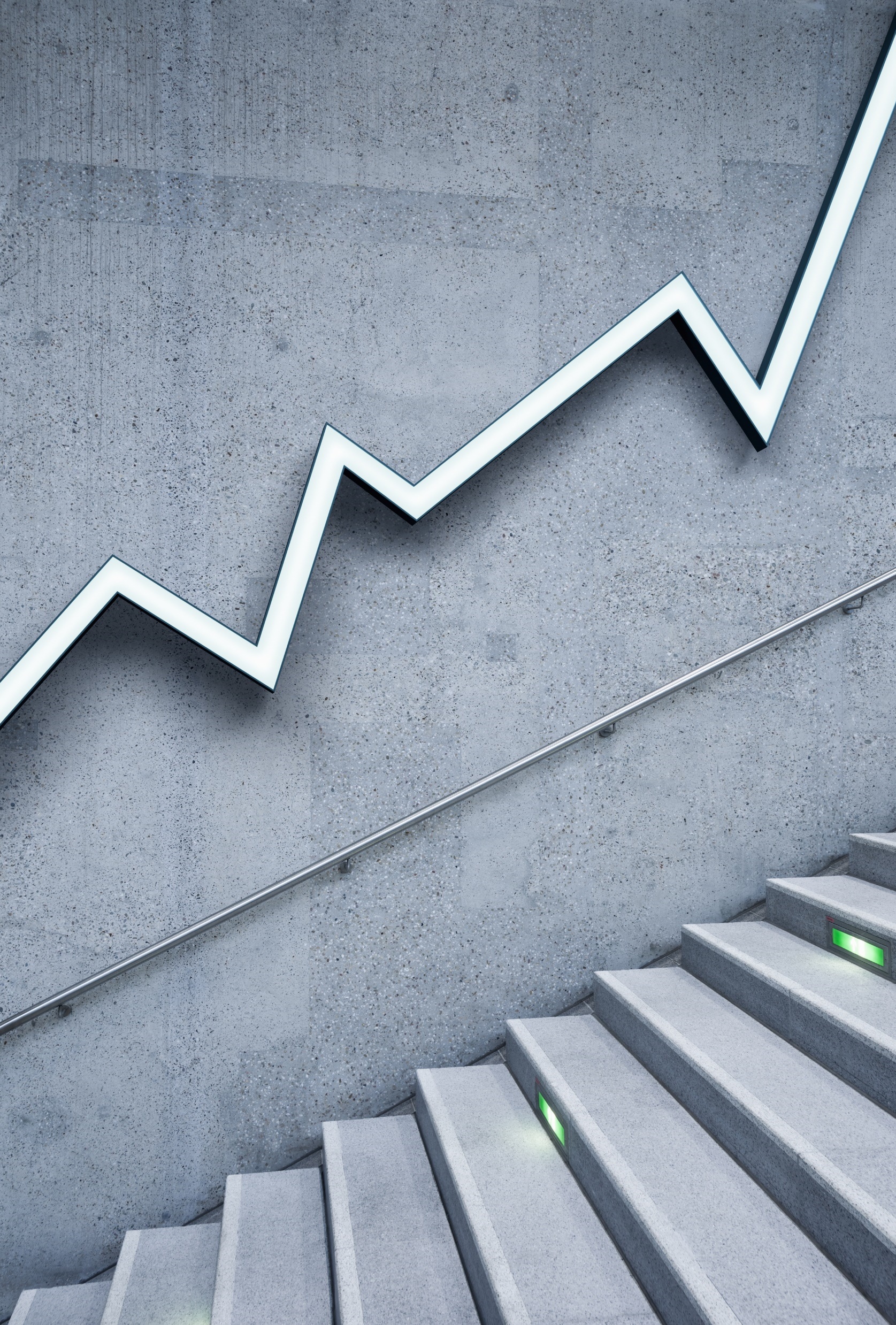 POPULATION STUDIES 2 – POPULATION STRUCTURE
GEOGRAPHY GRADE 10 – MR RICH
FOUR BIG QUESTIONS
POPULATION INDICATORS
How do we compare populations?
What factors cause differences in populations?
POPULATION STRUCTURE
What is the make-up of a population?
What effect do different population structures have?
COMPARING POPULATIONS
What does it mean if we say there are 10 million people in a place? Are 1 million Spaniards the same as 1 million Kenyans or 1 million Swedes?







What similarities and differences do you see in the table above?
POPULATION INDICATORS
Birth Rate (BR)
	Number of babies born per 1000 people per year
	BR = No. of live births / total pop. X 1000
Death Rate (DR)
	Number of deaths per year  per 1000 of the population
	DR = No. of deaths / tot. pop. X 1000
Life Expectancy (LE)
	Average number of years a person can expect to live
Infant mortality rate (IMR)
	Number of babies born alive per 1000 people who then die within 12 months
POPULATION INDICATORS (2)
Natural increase (NI)
	Rate a population is growing excluding migration
	NI = (BR – DR) / 10 
Fertility rate (FR)
	Average number of children a woman would have if she lived to the end of her child bearing years
Literacy rate (LR)
	Percentage of population who can read and write
Percentage urbanized
	Percentage of population living in towns and cities
Doubling time
	How many years before the population doubles
USING POPULATION INDICATORS TO COMPARE
Now compare our three earlier populations







What impressions have changed now?
WHAT AFFECTS POPULATION CHANGE?
APART FROM BIRTH AND DEATH THERE IS ALSO MIGRATION
FACTORS INFLUENCING BIRTH RATES
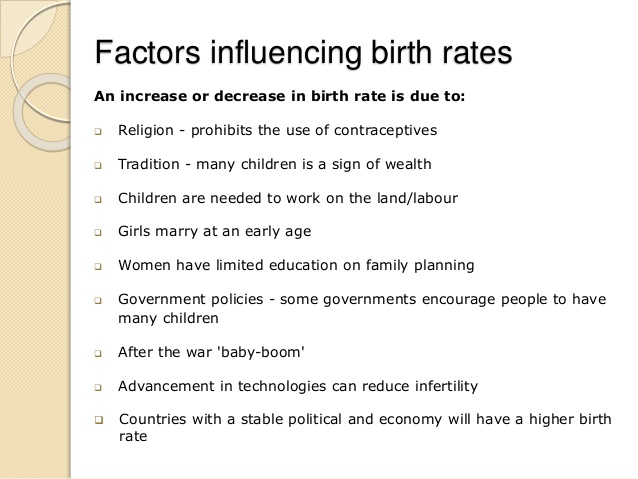 Which two of these have had the greatest influence in South Africa’s population growth?
Which ones contribute most to the low birth rate in Spain?
FACTORS INFLUENCING DEATH RATES
Which of these may play a role in South Africa? And in Spain?
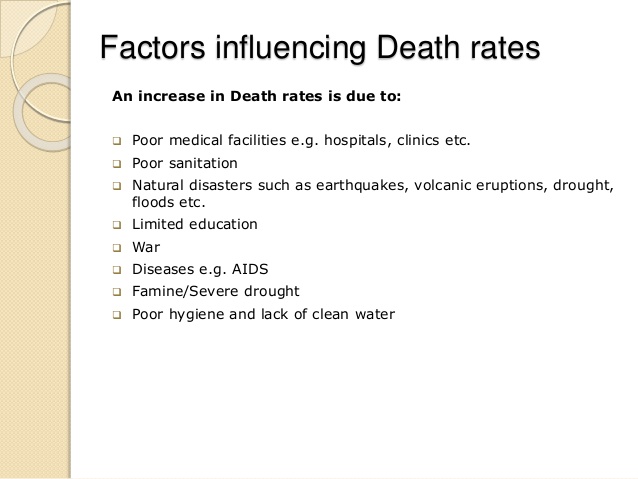 Which of these may play a role in South Africa? And in Spain?
On 26 December 2004 an Earthquake off Sumatra triggered huge tsunamis causing over 120 000 deaths in two weeks around the Indian Ocean.
FACTORS INFLUENCING MIGRATION
WHAT IS POPULATION STRUCTURE?
The composition (make up) of a country’s population when sorted according to age and gender
Remember that in most societies people younger than 15 and older than 65 are likely to not be earning or working and have to be supported by those in the 16-64 age bracket.
In many of the more developed countries many young people continue to study further and may only start working and earning after age 20
POPULATION PYRAMIDS
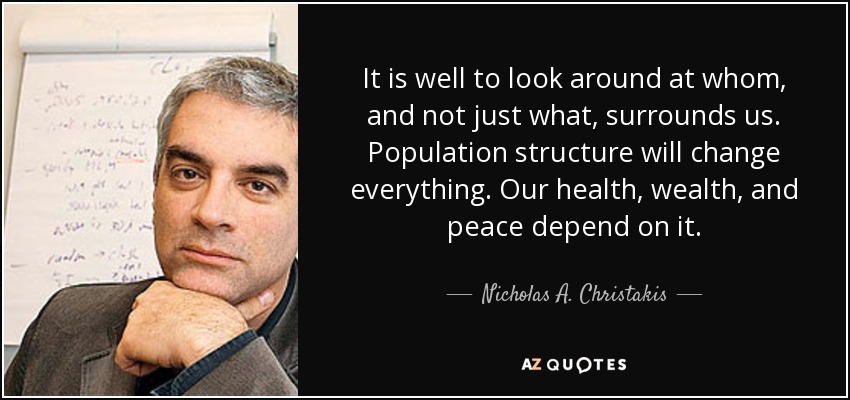 To what extent do you agree with this and why?